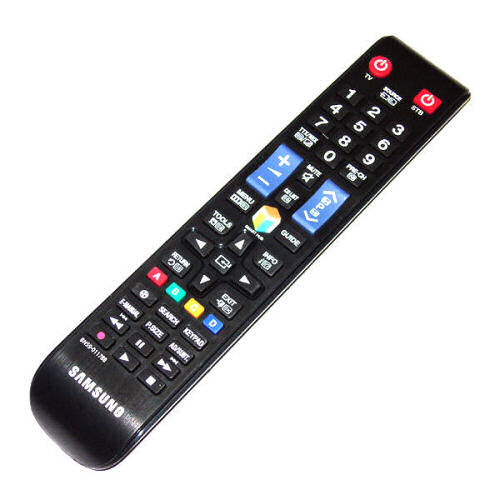 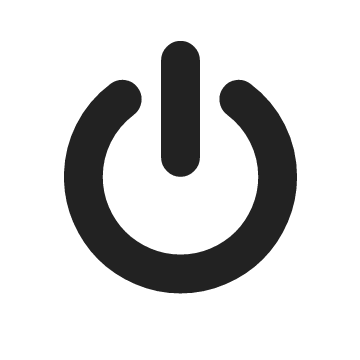 DALEJ
(APLIKACJE)
KLAWIATURA
PROGRAM
KATEGORIE
USTAWIENIA
VOL.
-
VOL.
+
NETFLIX
APLIKACJE
COFNIJ
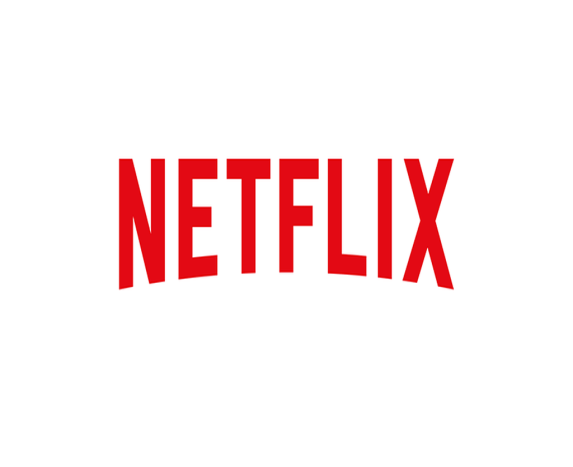 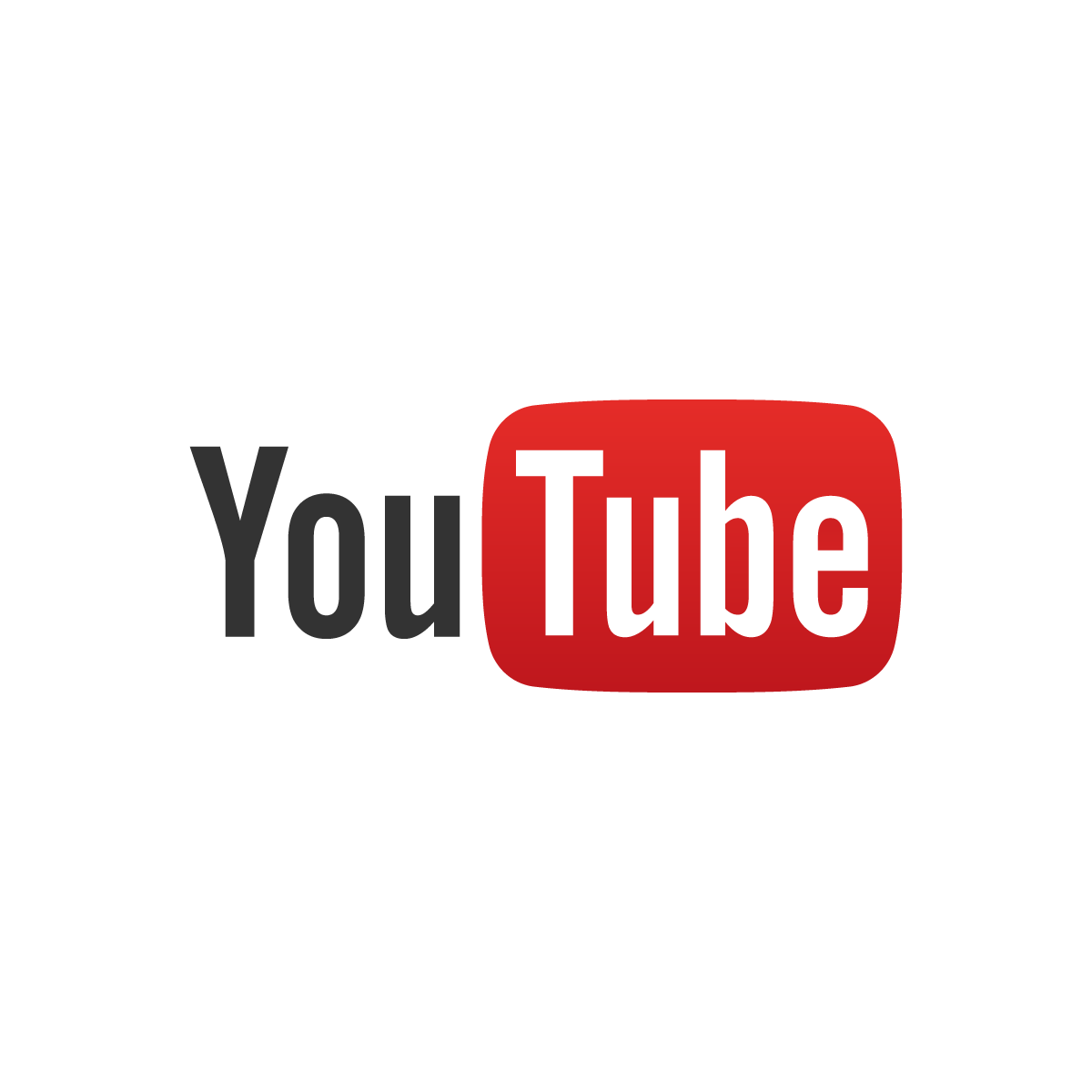 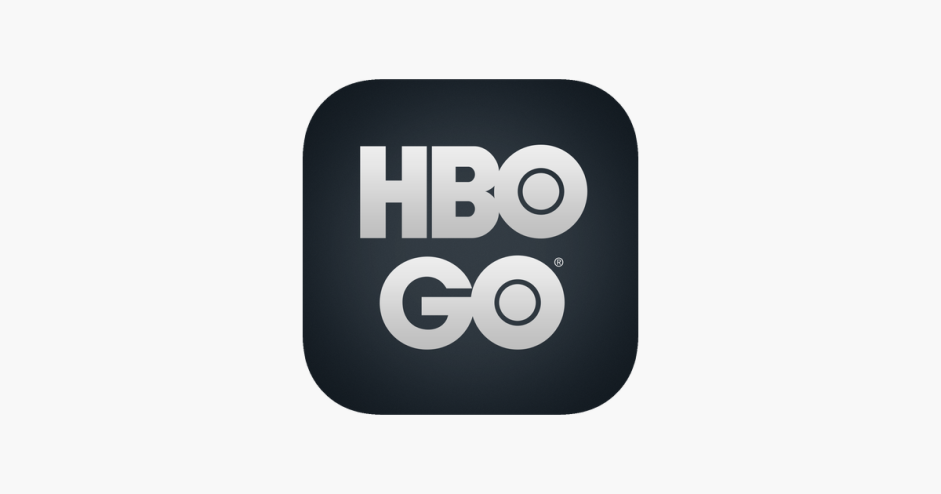 …
1
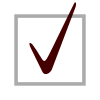 KLAWIATURA
MENU
1
2
3
6
4
5
8
9
7
0
COFNIJ
KATEGORIE
MENU
DALEJ
INFOR-MACJA
ULUBIONE
ROZRYWKA
FILMY
KATEGORIE
COFNIJ
MENU
SPORT
SERIALE
DLA
DZIECI
DOKUMENT
ULUBIONE
COFNIJ
DALEJ
NAZWA PROGRAMU
CO AKTUALNIE LECI
NAZWA PROGRAMU
CO AKTUALNIE LECI
NAZWA PROGRAMU
CO AKTUALNIE LECI
NAZWA PROGRAMU
CO AKTUALNIE LECI
ULUBIONE
COFNIJ
MENU
NAZWA PROGRAMU
CO AKTUALNIE LECI
NAZWA PROGRAMU
CO AKTUALNIE LECI
NAZWA PROGRAMU
CO AKTUALNIE LECI
NAZWA PROGRAMU
CO AKTUALNIE LECI
COFNIJ
USTAWIENIA
MENU
OBRAZ
WEJŚCIE
DŹWIĘK
JĘZYK
COFNIJ
WEJŚCIE
MENU
COFNIJ
HDMI 2
HDMI 1
AV 1
AV 2
USB
OBRAZ
COFNIJ
MENU
TRYB
…
JASNOŚĆ
…
OSTROŚĆ
…
KONTRAST
…
TRYB
COFNIJ
MENU
DYNAMICZNY
STANDARD
NATURALNY
FILMOWY
COFNIJ
JASNOŚĆ
MENU
COFNIJ
-5
+5
-10
+10
…
COFNIJ
OSTROŚĆ
MENU
COFNIJ
-5
+5
-10
+10
…
COFNIJ
KONTRAST
MENU
COFNIJ
-5
+5
-10
+10
…
COFNIJ
DŹWIĘK
MENU
COFNIJ
?
JĘZYK
COFNIJ
DALEJ
POLSKI
ANGIELSKI
NIEMIECKI
ROSYJSKI
JĘZYK
COFNIJ
MENU
HISZPAŃSKI
…
NAPISY
NAPISY
COFNIJ
MENU
ANGIELSKI
NIEMIECKI
HISZPAŃSKI
ROSYJSKI
…
COFNIJ
PROGRAM
MENU
FILTR KATEGORIE
NASTĘPNA
STRONA
+1 GODZINA
POPRZEDNIA
STRONA
-1 GODZINA
DZIĘKUJĘ ZA UWAGĘ
Autor: Jakub Słupczewski